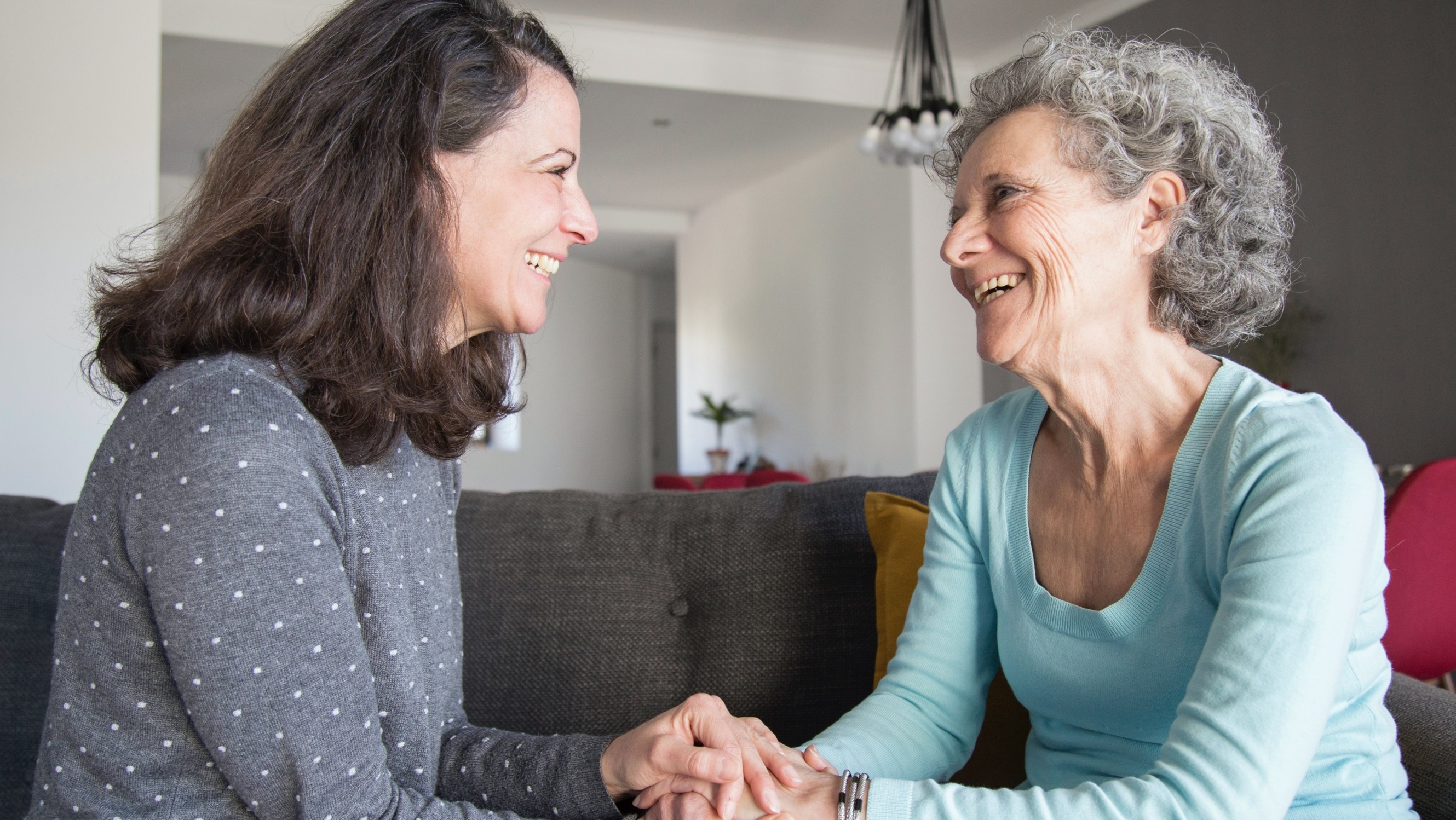 Caring for an aging parent
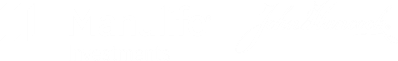 1
[Speaker Notes: Hello,
My name is ______________________ and I am from Manulife John Hancock Investments.
Today, I am here to talk to you about the financial considerations of caring for aging parents.  And I a going to do that by sharing a case study.
Whether your situation is similar to the person profiled in our case study or not, the suggested actions can be applicable to anyone who is aging.]
Case study: Caring for an aging parent
Janice Davis, age 48
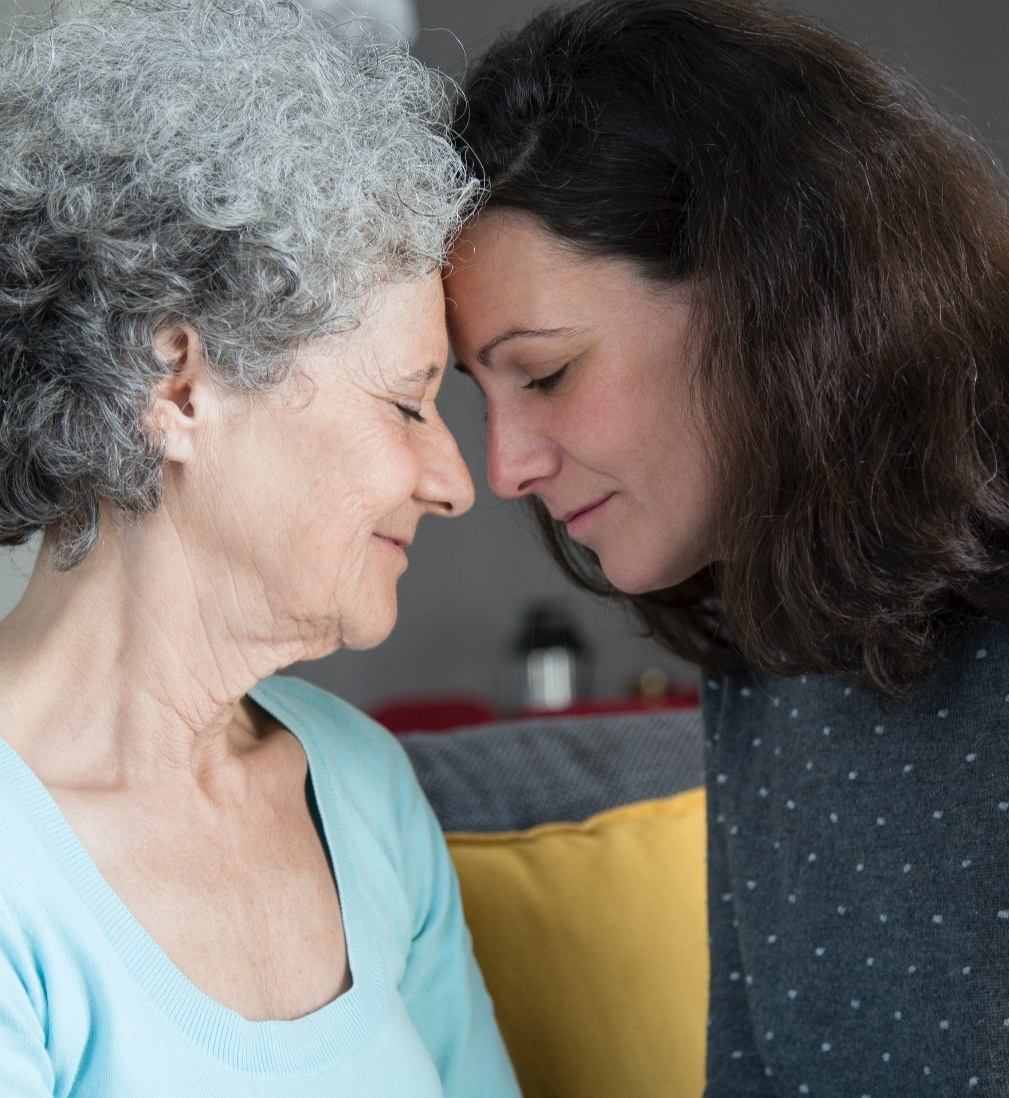 Mother is alone now that her father has passed
Mother was the caregiver, and it took a toll on her
Janice and her husband both work and are raising 3 teenage children
Her mom is now active, has rebuilt a vibrant social life, and is in fairly good health
Janice is concerned about the future – as the only adult child in the area
Janice has no real knowledge of her mother’s finances
How can she get in front of this, preserve family relationships, maintain quality of life for herself and her family, help her mother age with dignity, and ensure needed funds are available?
This is a hypothetical example for illustrative purposes only.
2
[Speaker Notes: This case study focuses on caring for aging parents. This may be familiar to many of you. As you listen to this, it may resonate because you are in a similar situation, or you have been through this with loved ones already. I also want you to listen to this and think about your own longevity plans.

In this case, Janice Davis is 48 years old. Her mother is alone now that her father has passed away. She had watched her struggle to care for her Dad, and although she and her husband helped as much as her mother would let them, It took a toll on her. Her mother lost weight, became isolated from her friends, and was exhausted all the time. Janice and her husband are both working and raising 3 teenage children so there was also a limit on how much they could help.

Her Mom is now active again, has rebuilt a vibrant social life, and is in fairly good health; however, Janice is concerned about what the future holds for her Mom. She has witnessed several of her friends dealing with very challenging situations with their parents that have included everything from having to leave their careers to take care of a parent, dealing with a lack of funds to provide caregiving, and destroyed family relationships. She is the only adult child living in the area – her brother and sister both live out-of-state so she is concerned about being able to manage all of this. In addition, although her parents have always seemed to be financially stable, the reality is that she does not know anything about their finances. How can she get in front of all of this, preserve family relationships, maintain quality of life for herself and her family, help her mother age with dignity, and ensure needed funds are available?

That may seem like a “tall order” but I am going to break it all down for you and provide a valuable Longevity Planning worksheet/checklist that you can leverage to get through this.]
Plan ahead:The vision
Take the time to understand your parents’ wishes and the plans they have in place.
Having these conversations ahead of time can help you avoid scrambling to create a roadmap in the middle of a crisis.
Plan for a time that is not stressful or focused on other things like holiday celebrations.
Include other family members. 
Explore the following questions:
Where will they live? 
How will they spend their time? 
What will their social life look like? 
How will they access services? 
Will this vision change as they get older?
If they get sick or lose mobility, how do they want to be cared for?
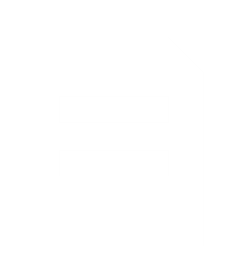 3
[Speaker Notes: First, you will want to take the time to understand your parent(s) wishes and the plans they have in place for when they may no longer be able to care for themselves. Having these conversations before something happens can help you avoid scrambling to create a roadmap in the middle of a crisis. It is best to plan these conversations for a time that is not stressful or focused on other things such as a holiday celebration. Ideally you would want to include other family members (e.g., siblings). Plan carefully in advance for these conversations and consider that it will most likely take multiple conversations to figure everything out. You may want to start by asking your parent to envision how they would ideally like to age.
 
What does that look like?

Where will they live?

How will they spend their time? 

What will their social life look like? 

How will they access services? 

Will this vision change as they get older?

If they get sick or lose mobility, how do they want to be cared for?

Once you have a good picture of their ideal vision, you can start researching services, housing/care options, and their associated costs and use that as a segue into the financial conversations that you will need to have.]
The vision: Conversation starter
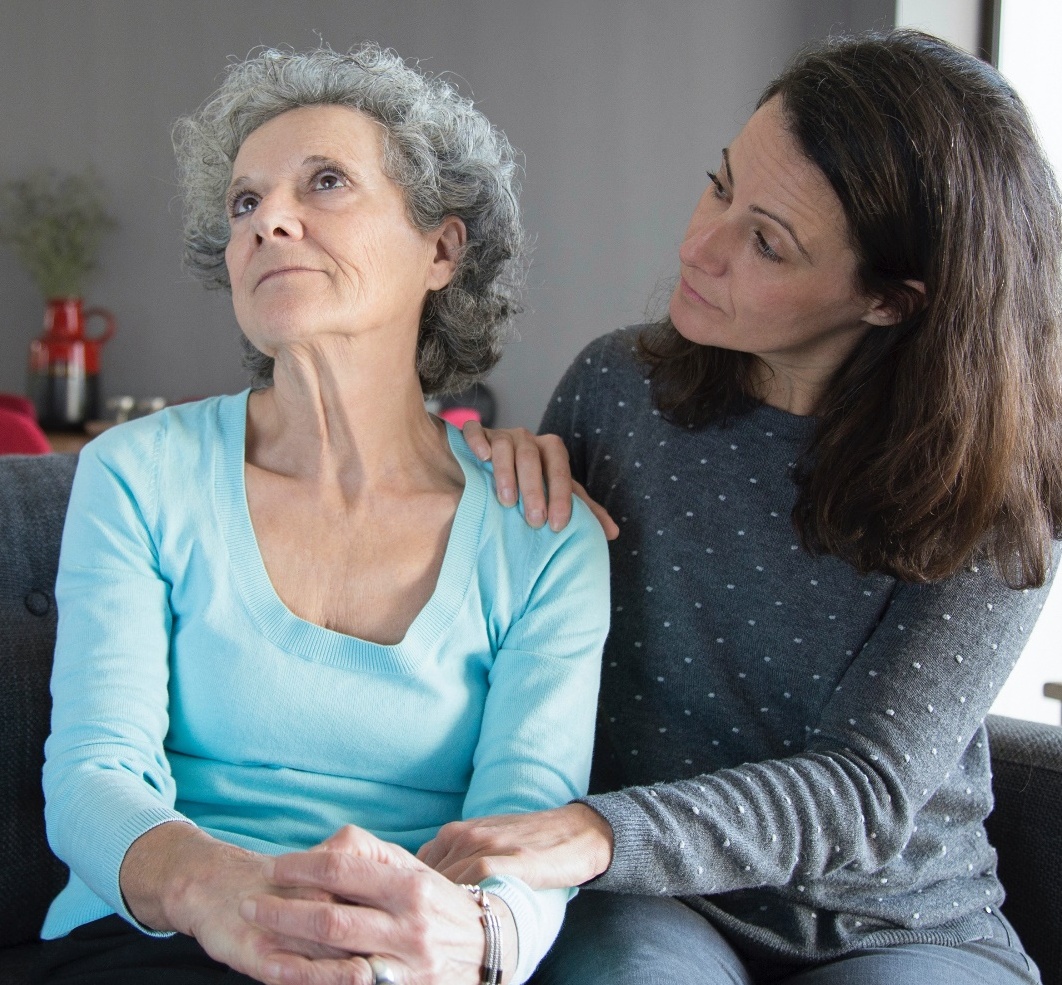 “Mom, 
I (we) want to talk to you about your future and what your wishes are. I (we) saw how challenged you were at times when you were caring for Dad and yet you did it with so much love. I (we) want to make sure that we understand your plans so that I (we) can be the same loving support for you that you were for him. It is important that we make plans so that you can live your life the way you want. And, we want the peace of mind of knowing that we have a plan and know how to help carry out your wishes.”
4
[Speaker Notes: This conversation starter may help you think about how to broach the subject with your own parents or loved ones…
“Mom, I (we) want to talk to you about your future and what your wishes are. I (we) saw how challenged you were at times when you were caring for Dad and yet you did it with so much love. I (we) want to make sure that we understand your plans so that I (we) can be the same loving support for you that you were for him. It is important that we make plans so that you can live your life the way you want to. And, we want the peace of mind of knowing that we have a plan and know how to help carry out your wishes.”]
Plan ahead: The physical realities
Senior housing and care options
Aging in place
What modifications need to be made to make the home safe and accessible for aging and how much do they cost?
How will your parent(s) socialize?
How will they access services (including transportation)?
How will you bring in care if needed andwhat would it cost?
Moving in with a family member
What type of space is available (ADU,in-law apartment, bedroom suite) and whowill pay for it? How will it be accounted forwithin the estate plan and with other heirs?
Set expectations for expenses, meals, time spent together, personal space, baby sitting,and caregiving.
Have a family meeting so there are no misunderstandings or resentments.
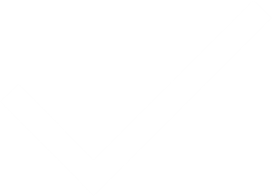 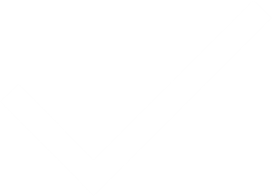 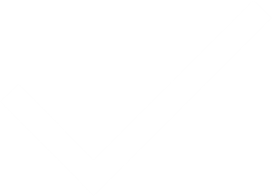 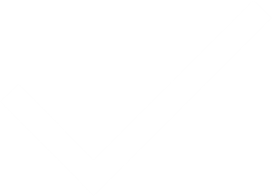 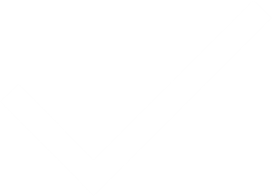 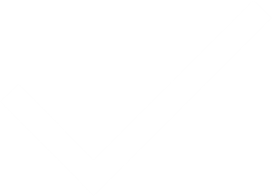 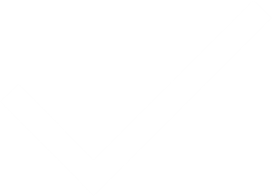 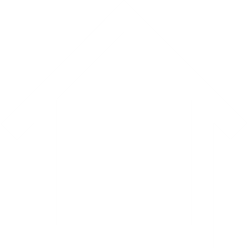 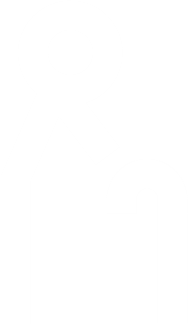 5
[Speaker Notes: Once you have a good understanding of your parent(s) ideal vision for aging, now it’s time for a reality check. Let’s begin with the physical realities of where they will live and how they will be cared for should they need it. You may want to begin this phase by doing research so that you are well armed with the reality of the options and the numbers. Ideally, you would involve your parent in this research and make it a project you work on together. 
Aging in place
One of the most popular options is what is called aging in place. Many people want to stay in their homes as they age, but you may have concerns about your parents’ safety, mobility/accessibility and whether they can manage other daily activities themselves. Aging in place takes careful planning and may not be realistic for someone in declining health. Both you and your parents’ plans and finances need to be flexible to accommodate a potentially changing living situation. Common home modifications for aging in place include widening doorways, kitchen modifications, floor modifications, ramp installation, and bathroom modifications. There are various checklists that can be found online to help you think through the modifications that may be needed. Research the costs of these modifications in your area and consider getting estimates from contractors. 
In addition to modifications for the home, it is important to discuss how your parent will access transportation, stay engaged socially, and maintain a healthy lifestyle. You may also want to research monitoring systems to ensure their safety as they get older. One of the most important things to consider is how they will get access to in-home care if they need it and how it will be paid for. Most people do not realize that the cost of in-home care can be more than many other senior living options. And, consider the fact that if their health declines, they may still need skilled nursing care.

Moving in with a family member
Many people consider moving an aging parent or relative into their home as a viable option. While it can be, and there is an opportunity to make wonderful memories together, it is not without pitfalls. For example, what type of space is available (Accessory Dwelling Unit (ADU), in-law apartment, bedroom suite) and who will pay for that if it needs to be built? How will that be accounted for within the estate plan and with other heirs? You want to make sure that, if possible, both your family and your aging parent have their own personal space. You also will want to carefully think through and set expectations for expenses, meals, time spent together, personal space, babysitting, and most importantly, caregiving. Consider having a family meeting with all of the adult siblings or other interested parties to discuss all of this so that there are no misunderstandings or resentments.]
Plan ahead: The physical realities
Senior housing and care options
55+ communities
Assisted living/Board and care homes
Takes care of accessible living and socialization.
How will you bring in care if needed?
Skilled nursing care may be neededat some point.
Takes care of accessible living, socialization, nutrition, and provides support for the activities of daily living.
May need to move to skilled nursing home at some point.
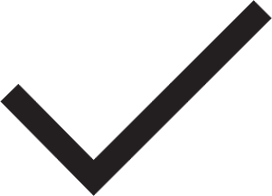 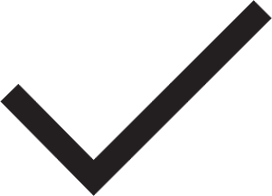 Continuing Care Retirement Communities (CCRCs)
Skilled nursing homes
Full continuum of living and care from independent living to assisted living to skilled nursing and memory care.
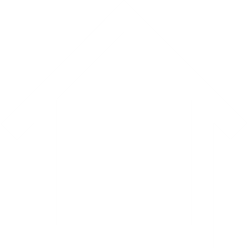 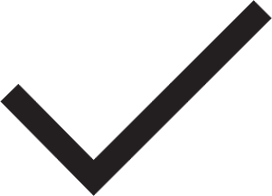 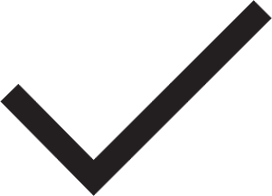 6
[Speaker Notes: 55+ communities
Most of us are familiar with 55+ communities. They can be found all over the country and there are many options. Often, this is referred to as downsizing and the homes are designed to be one level and accessible. Most communities offer a wide range of amenities and social events and clubs. Typically, people will buy their home in these communities but there are some rental communities available. So, while this option takes care of accessibility and safety of the home and socialization, you still need to plan for the cost of bringing in care if needed or possibly moving to either an assisted living community and/or ultimately a skilled nursing home. 
Assisted living/Board and care homes
Assisted living and board and care homes are the next level of care. Assisted living communities tend to be larger, provide residents with their own apartments, offer meals, socialization, and transportation. They have health aides on staff to assist with the activities of daily living (ADLs) which include personal hygiene/bathing, dressing, toileting, eating, and transferring or ambulating. Board and care homes tend to be a residential setting where a personal residence has been converted. Typically, residents have their own bedroom but do not always have their own bathroom. Like assisted living, they have health aides on staff to help with ADLs. They do offer socialization but on a more limited scale than an assisted living community. Some assisted living and board and care homes offer memory care services as well. 
While these options take care of accessible living, socialization, nutrition support, and provide support for the activities of daily living, there may be a time when your loved one needs to move to a skilled nursing home if their health declines. 
Continuing Care Retirement Communities (CCRCs)
Continuing Care Retirement Communities (CCRCs) are the platinum option in senior living because they provide the entire continuum of care, from independent living to assisted living to skilled nursing care and some will provide memory care. Typically, you buy in with a substantial up-front payment and then pay substantial monthly fees, but you can move seamlessly from phase to phase as your health indicates. You do need to qualify from a health perspective (you must be able to start in the independent living – otherwise their financial models don’t work) and from a financial perspective (they want to be sure that you can afford it!). These communities tend to be upscale options and quite expensive. They tend to have upscale amenities and many socialization options. Keep in mind that the contracts are quite complex so you may want to have a skilled attorney review them in detail.  
Skilled nursing home
All of us know what this is about and none of us want to end up in a skilled nursing home. However, it may be an inescapable reality. You want to make sure that the funds are available and that you have researched and toured different facilities so that you can make the best possible choice out of the available options.]
Plan ahead: The financial realities
Researching, touring, and pricing the options
Genworth Cost of Care Survey
Available online.
Provides national average costs for home health care, assisted living, adult day care, and skilled nursing care.
Can narrow search to specific geographic areas and zip codes to get more targeted pricing.
A Place for Mom 
Free service that you can access online or by phone.
Provides personalized guidance and simplifies the search for home care and senior living options.
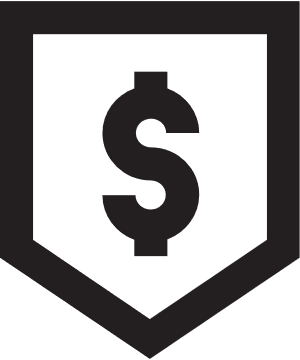 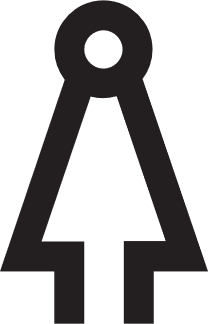 7
[Speaker Notes: Now that we have discussed the different options available, it is time to dig in and do your research. There is a lot of information available online but there are some ways to narrow it down and make it more manageable.

The first is the Genworth Cost of Care Survey. This survey is focused on the costs for in-home care, adult day care, assisted living, and skilled nursing care. It is available online and is a tremendous resource. Genworth does the research every year and creates the survey which is very easy to navigate. You can start by looking at nationwide averages but then you can narrow it down further by zip code and geographic area to get a more targeted view of costs. Please note the Genworth survey does not provide costs for CCRC(s). CCRCs, due to their complexity, have many different pricing options; the best way to find out what the costs are for CCRCs is to tour nearby communities, meet with them to understand the pricing, and then create your own comparison. The same is true for board and care homes (which are more common on the west coast).

Which brings me to a Place for Mom, a free service to you and your families. You can find them online and we would recommend that you call them to get personalized guidance from an advisor. They can help you find home care in your area as well as senior housing options. We would recommend that you tour multiple options/communities to achieve a deeper understanding of what the environment will provide for your loved one. You can tour these on your own but ultimately, if they are able and willing, it may be best to tour them with your parent(s).]
Physical and financial realities: conversation starter
“Mom, 
In our last conversation we talked about your hopes and wishes for how you would like to live as you age. The next step is to do our research so that we are prepared. I (we) would love for us to make that a project that we can work on together. Alternatively, I (we) can do the research and present you with available services and options in the area for you to consider. This is all about us being able to support you and to do that in way that would make you feel comfortable. Would you like to work on this together or would you prefer that I (we) do the research and present it to you?”
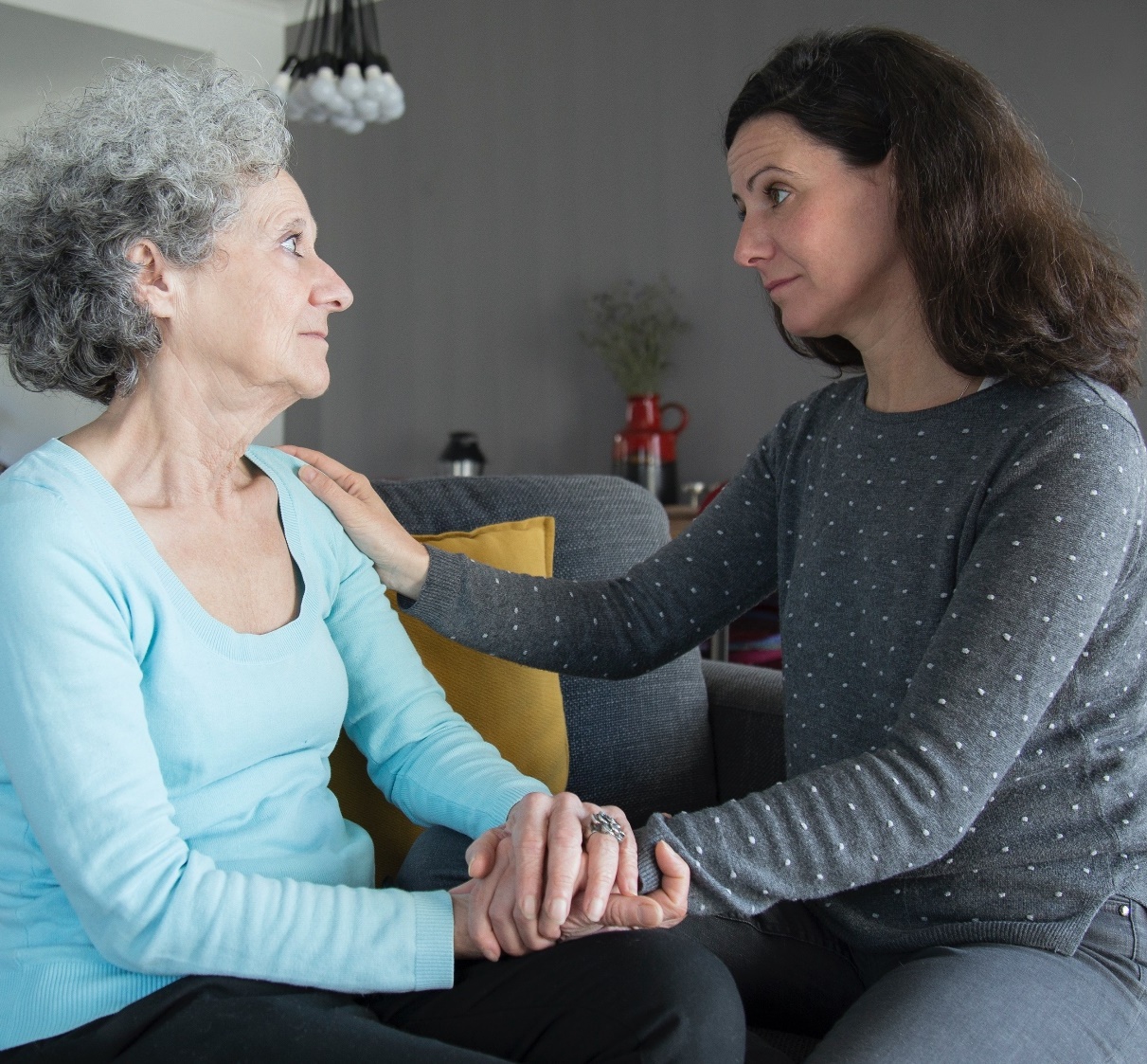 8
[Speaker Notes: This conversation starter may help you think about how to broach the subject of the physical and financial realties with your parents or loved ones…

“Mom, in our last conversation we talked about your hopes and wishes for how you would like to live as you age. The next step is to do our research so that we are prepared. I(we) would love for us to make that a project that we can do together. Alternatively, I(we) can do the research and present you with available services and options in the area for you to consider. This is all about us being able to support you and to do that in way that would make you feel comfortable. Would you like to work on this together or would you prefer that I(we) do the research and present it to you?”]
Physical and financial realities: conversation starter
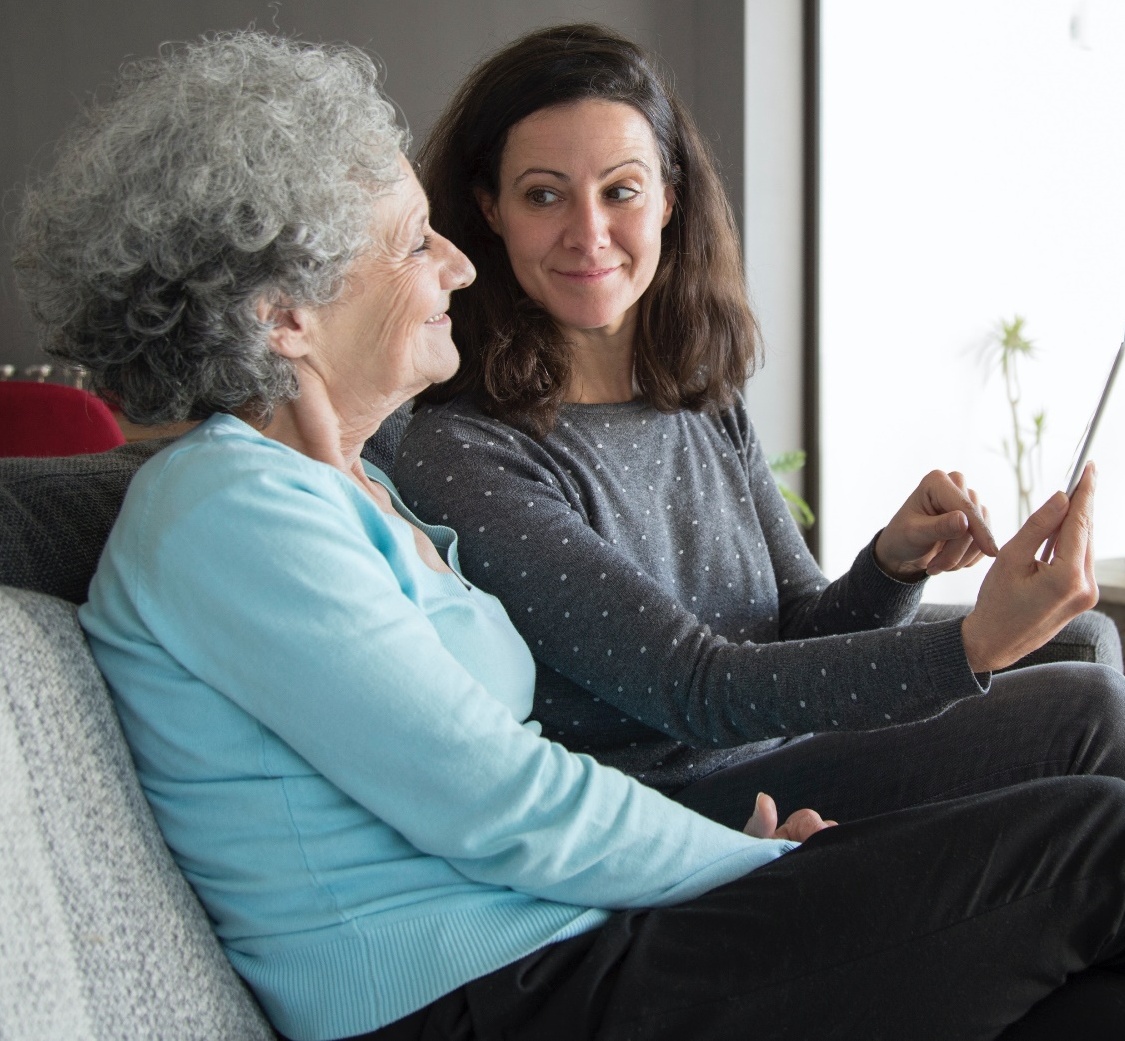 “Mom, 
After our last conversation, I (we) did some research on available options and their costs.I (we) would like to share these with you so that you can start to think about what might work best for you. Even if we never need to take advantage of any of these services or communities, it will give me(us) peace of mindto know that I (we) are prepared and that I (we) know what your wishes are.”
9
[Speaker Notes: Alternatively, here is another way to do it…
“Mom, after our last conversation, I (we) did some research on available options and their costs. I (we) would like to share these with you so that you can start to think through what might work best for you. Even if we never need to take advantage of any of these services or communities, it will give me (us) peace of mind to know that I (we) are prepared and that I (we) know what your wishes are.”

Once you have done the research and talked it through, this should lead naturally to a discussion of their finances and what is reasonable from an affordability perspective. You will want to understand their cash flow, their liquid assets and their ownership structure, and their illiquid assets and ownership structure. In order to preserve family harmony, it is best to include siblings in the research phase and the financial conversations. If your parent(s) has a financial professional and if they are open to it, consider a family meeting that the financial professional can facilitate to discuss your parents overall financial picture with the family.]
Family caregiving
Family caregiving is a choice but sometimes it happens when there is no other choice. It can be an incredible, selfless gift that you give your loved one, but it can also be isolating, exhausting, stressful, and depressing. And, it can jeopardize your own career and finances, and cause strain and rifts within their family.
In high intensity and demanding caregiving situations, the caregiver's personal health often suffers as well.
Get the support you need
Talk it through
Share the caregiving responsibility
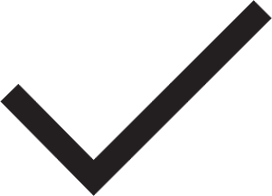 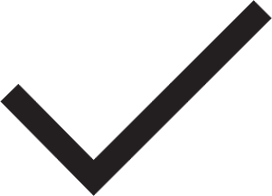 Get help from professionals
Practice self-care
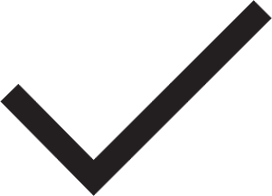 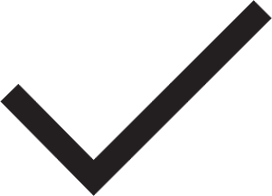 10
[Speaker Notes: Let’s talk for a minute about family caregiving…

Oftentimes, family caregiving is a choice but sometimes it happens when there is no other choice. It can be an incredible, selfless gift you give a loved one, but it can also be isolating, exhausting, stressful, and depressing. And, it can jeopardize your own career and finances, and cause strain and rifts within their family.

Start by getting the support you need. Taking care of aging parents can be overwhelming, especially if they are also caring for their own children. Playing a dual caregiving role can add to your emotional and financial stress.  

You will want to talk it through with your parent(s). Having conversations with your parent(s) on caregiving and financial issues might feel awkward at first, but it’s important to be proactive. The earlier you can do this, the easier it will be. Waiting until there is a crisis will limit your options and be extremely stressful for you for your parents. Advance planning can go a long way toward easing future conflicts. 

Try to share the caregiving responsibility. Instead of taking it on alone, you may want to establish a support system of family and friends to help you cope. Resources like adult day programs, volunteer senior companions, meal delivery services – even a neighbor – can also provide socialization and care for your aging parent while giving them a much-needed break.  

Get help from professionals. Seek out those who can provide trusted information and reassurance. This includes your loved one’s medical team as well their financial professional, who can recommend strategies for dealing with some of the most likely scenarios involving your parent(s).  

Promote self-care. Caregivers tend to put themselves last, but ignoring your physical and mental well-being can put your own health at risk. Be realistic about the level of care you can provide without feeling overburdened.]
Family caregiving: the financial cost
Take control: Review your financial situation
The economic effects of family caregiving can result in significant short- and long-term financial consequences across generations. 

Consider how you will manage the many expenses related to caregiving and live on potentially less income as you dedicate more time to your parent(s).


Have a plan
Work with your financial professional to put together a plan for continuing to meet your own goals (e.g., for retirement, college savings, etc.) as you take on more responsibility for caregiving.
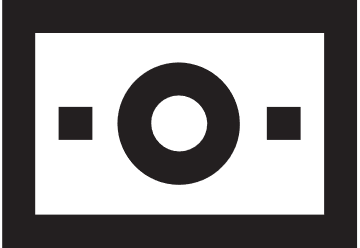 It is not unusual for family caregivers to face regular out-of-pocket costs.
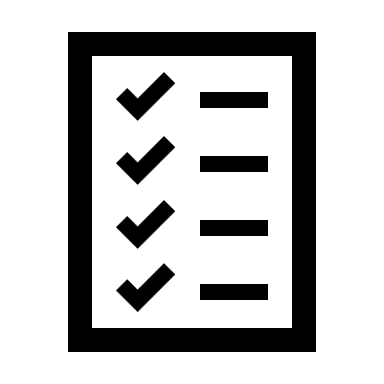 11
[Speaker Notes: Now let’s talk about the financial impacts of family caregiving.

It is not unusual for family caregivers to face regular out-of-pocket costs. A Place for Mom shows the average caregiver spends 26% of their income to look after a senior loved one.1

Help them take control: review their own financial situation
The economic effects of family caregiving can result in significant short- and long-term financial consequences across generations. Help your clients figure out how they’ll manage the many expenses related to caregiving and live on potentially less income as they dedicate more time to your parent(s).

Have a plan
You, as a financial professional can help your clients put together a plan for continuing to meet their own goals (e.g., for retirement, college savings, etc.) as they take on more responsibility for caregiving.

1Caregiver Statistics: A Data Portrait of Family Caregiving in 2023, A Place for Mom, June 2023.]
Long-termcare insurance
Find out if your parents have long-term care insurance and what it covers.
Consider your own need for long-term care coverage.
Long-term care costs are rising. 
Following a health crisis, one might need help with the basics of daily living, like bathing and dressing, meal preparation, medication reminders, etc. 
Without long-term care insurance, the costs associated with this care must be paid for out of pocket or by using Medicaid(if you qualify).
Invest in long-term care insurance before it is needed.
Long-term care insurance is not to be confused with health insurance or Medicare.
Build a savings cushion.
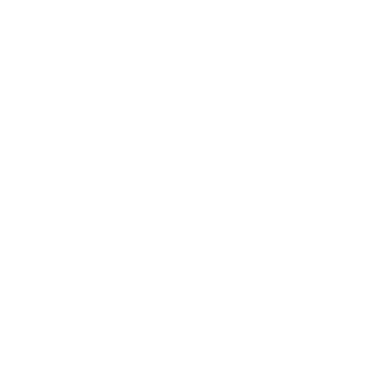 Source: American Association for Long-Term Care Insurance. Long-Term Care Insurance Policy Costs - 2022 - PURCHASE AGE 55, 2022.
12
[Speaker Notes: Funding long-term care
As you put plans in place for your parent(s), find out if they have any type of long-term care insurance coverage. Get the details – read the policy and, if necessary, get on the phone with your parents and the insurance company to make sure you understand exactly how the policy works and what it covers. 

At the same time, consider what would happen if you needed the same level of care you are providing for them. Long-term care costs are on the rise. Following a health crisis, you might need help with the basics of daily living, like bathing and dressing, meal preparation, medication reminders, etc. Without long-term care insurance, the costs associated with this care must be paid for out of pocket or by using Medicaid (if you qualify).

Invest in long-term care insurance before it’s needed. When you are in good health and between 50 and 65 years old is the ideal time for you or your parent(s) to buy long-term care insurance. You want to get insured before it’s too late. Once an individual is diagnosed with a serious illness like dementia, they will not be able to apply for coverage.  
 
Not to be confused with health insurance. Health insurance typically does not cover expenses related to basic care that may be needed due to prolonged illness or injury. These potential expenses can quickly deplete savings.  

Have a savings cushion. There can be a lot involved in caring for aging parents financially, so make room in your budget for increasing your emergency savings in anticipation of potentially working less and spending more on your parents’ care as they get older.]
Legal checklist for aging parents (or you)
In order to support your parents, you will often need legal documents:
Wills/Trusts
Are they current and are your parent(s) confident that they reflect how they want their assets distributed?
Do the beneficiaries understand the provisions of the wills/trusts?
Executor
Who have your parent(s) named as executor of their will?
Is that person aware and are they prepared for the responsibility?
Trustee
Who have your parent(s) named as trustee(s)?
Is that person aware and are they prepared for the responsibility?
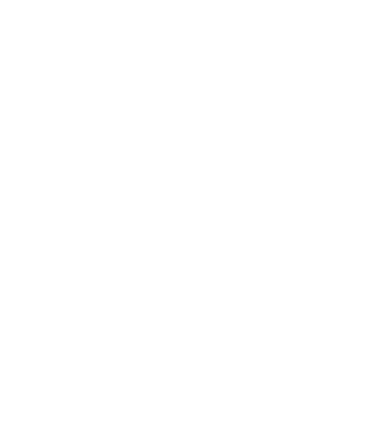 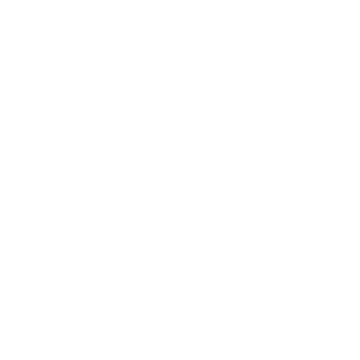 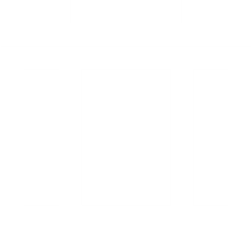 13
[Speaker Notes: In order to support your parents’ wishes and needs, whether for medical care or to take care of their finances, you will often need legal documents. These are standard estate planning documents, and you will want to make sure that they have them, and that they are up to date, and reflect their current wishes. With these documents in place, you’ll know in advance which family members are responsible for which decisions and you can be confident that you are carrying out their wishes.

Wills/Trusts: Are they current and are your parent(s) confident that they reflect how they want their assets to be distributed? Do the beneficiaries understand the provisions of the wills and/or structure and provision of any trusts?

Executor: An executor is legally responsible for sorting out the affairs of the person who has passed away. Generally speaking (although there are many additional duties and tasks), they make sure debts and taxes are paid and remaining assets are distributed as per the will. Who have your parent(s) named as executor of their will? Is that person aware and are they prepared for the responsibility? Has a successor executor been named should the original executor be unavailable?

Trustee: A trustee’s role is to administer a trust for the benefit of the trust’s beneficiaries. There are many different types of trusts so if your parent(s) have used trusts in their estate plan, consider a family meeting with the estate planning attorney to explain the overall estate plan and the specifics of the trust structures and the duties of the trustee. Who have your parent(s) named as trustee(s)? Are they aware of their role and are they prepared for the responsibility? Has a successor trustee(s) been named as well?]
Legal checklist for aging parents (or you)
Power of attorney(POA)
What kind of power of POA do they have?
Who have they named as POA and are they aware of and prepared for the responsibility?
Medical power of attorney
Have your parent(s) designated someone to act as their health care agent?
Are they aware of the responsibility and your parent(s) wishes?
Living will
Do your parent(s) have a living will that clearly states their wishes regarding medical treatments and decisions?
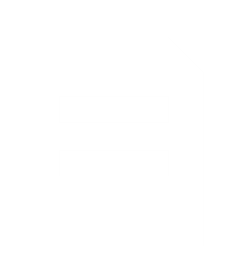 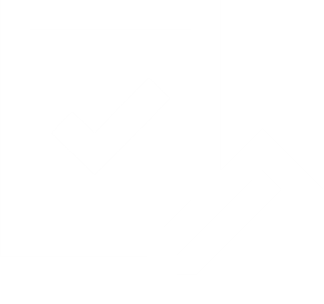 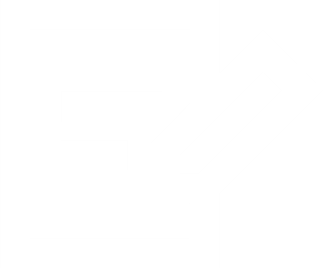 14
[Speaker Notes: Power of attorney (POA): A power of attorney is a legal document that gives someone else the power to make decisions for you as your agent. There are several different types of power of attorney and your parent(s) may have different agents identified for different powers. An estate attorney can help educate the family on the decisions your parent(s) have made and the responsibilities their agents will have if the power of attorney is implemented.

Medical power of attorney: Have your parent(s) designated someone to act as their medical power of attorney? Is that person aware of the responsibility and what it entails? Do they understand your parent(s) wishes? 

Living will: Do your parents have a living will that clearly states their wishes regarding medical treatments and decisions? Are all interested parties (siblings, other heirs) aware of who has been designated and what your parent(s) wishes are?]
Conversation starter: Legal checklist for aging parents
“Mom,
Jack and I recently updated our estate plan, and it made me realize that we need to talk about your estate plan.
In order for us to help make your ideal vision for aging come true, we want to make sure that you have all your legal documents in order.
Can we go through your plan so that we understand how you have things set up?”
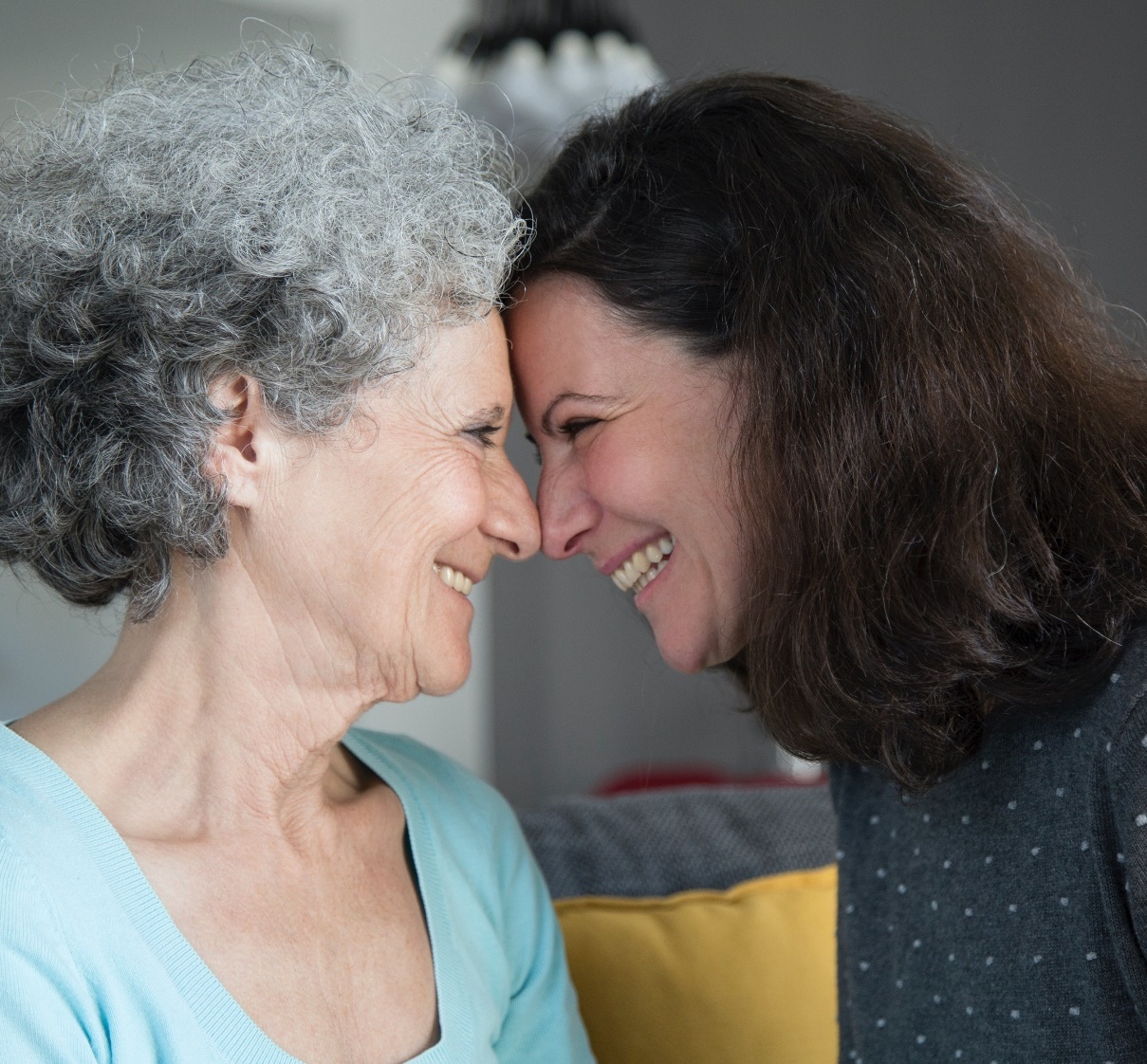 15
[Speaker Notes: But the question is, how do you broach the topic with your loved one? Here is a conversation starter that may work:

“Mom, Jack and I recently updated our estate plan, and it made me realize that we need to talk about your estate plan. In order for us to help make your ideal vision for aging come true, we want to make sure that you have all your legal documents in order. Can we go through your plan so that we understand how you have things set up?”]
Parenting your parents
With the right support, planning, and patience, caring for your parent(s) in their golden years can be more rewarding and less stressful.
Know their plans and have one of your own to ensure your financial security.
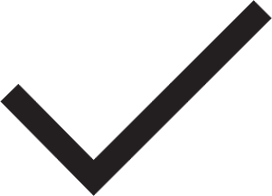 Focus on the future: determine housing and long-term care options.
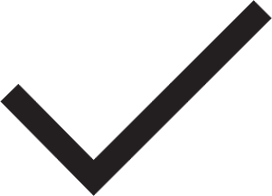 Get support.
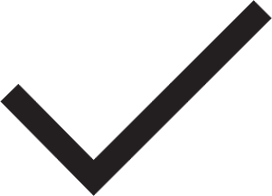 Have the legal documents in order.
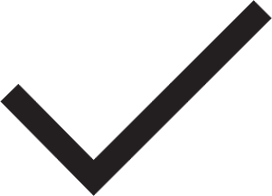 Establish transparent family communication.
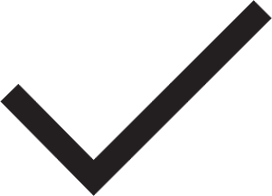 16
[Speaker Notes: In summary, with the right support, planning, and patience; caring for your parent(s) in their golden years can be more rewarding and less stressful.
 
Know their plans and have one of your own to help ensure your financial security

Focus on the future: determine housing and long-term care options

Get support

Have the legal documents in order

Establish transparent family communication]
Longevity planning worksheet/checklist
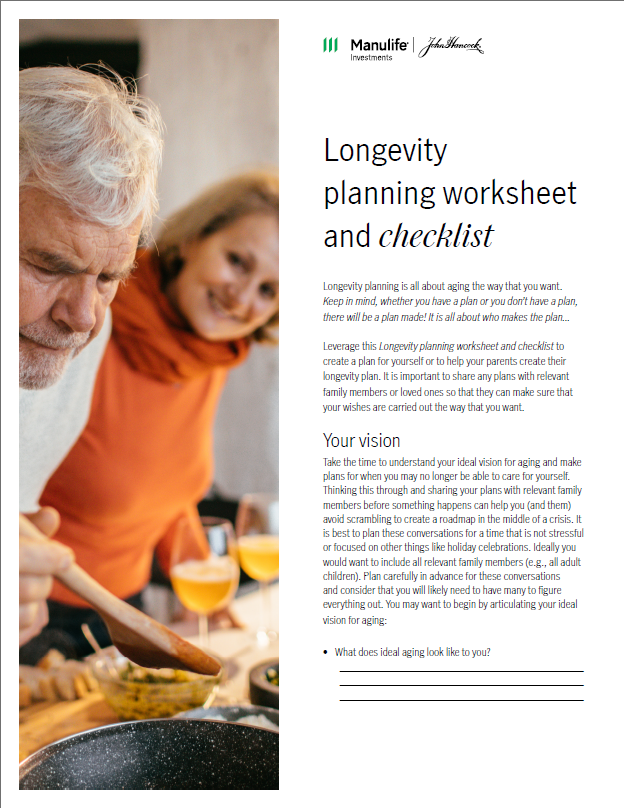 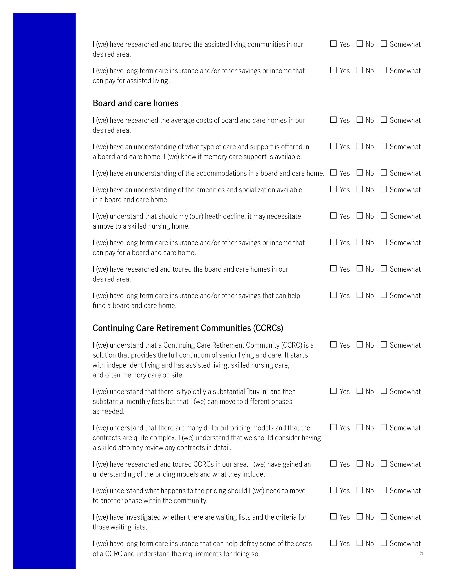 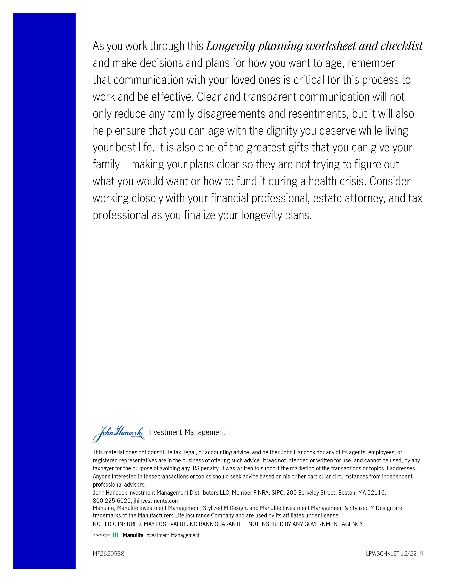 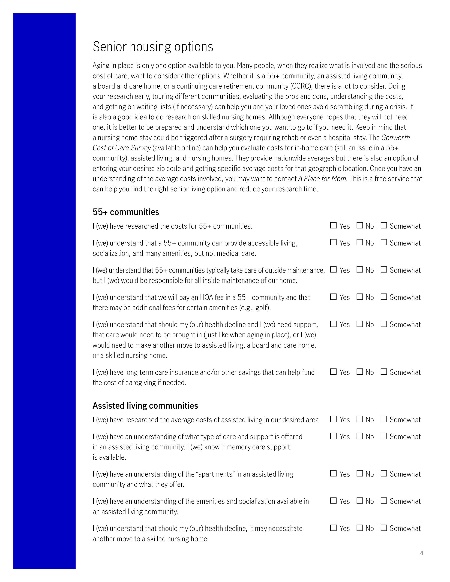 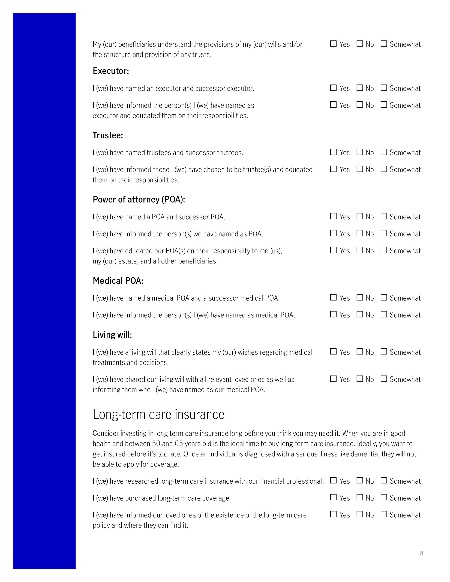 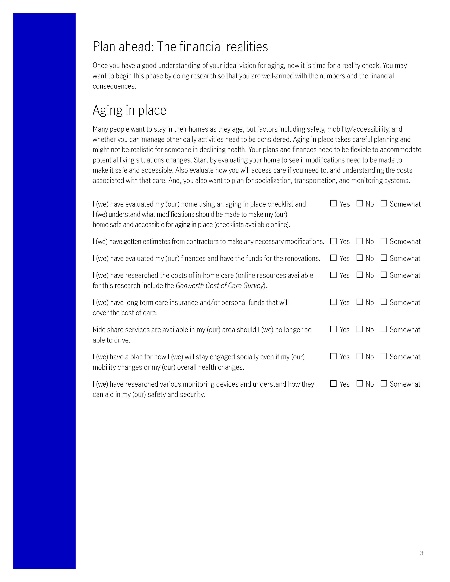 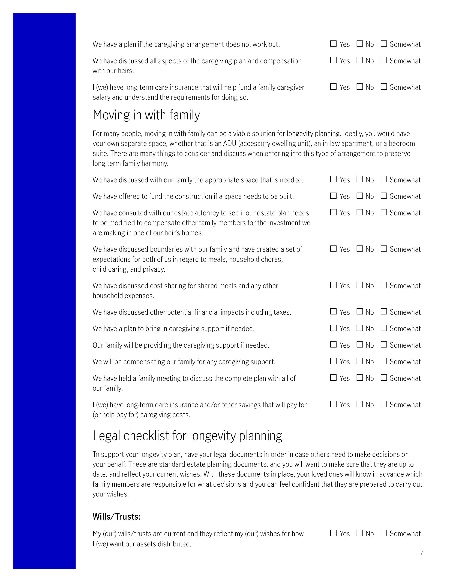 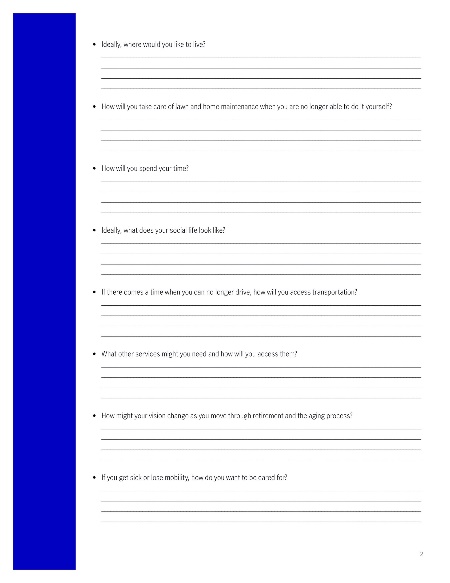 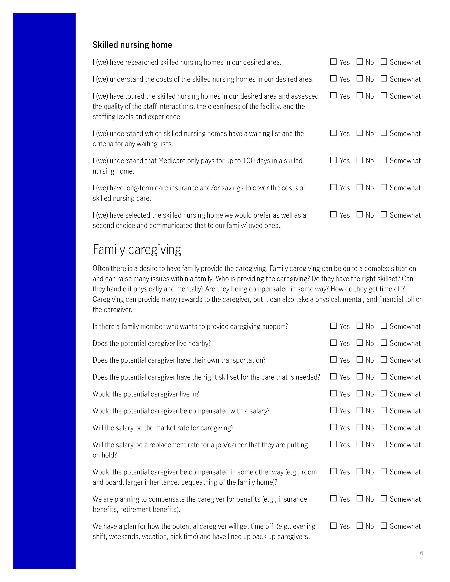 This material does not constitute tax, legal, or accounting advice, and neither John Hancock nor any of its agents, employees, or registered representatives are in the business of offering such advice. It was not intended or written for use, and cannot be used, by any taxpayer for the purpose of avoiding any IRS penalty. It was written to support the marketing of the transactions or topics it addresses. Anyone interested in these transactions or topics should seek advice based on his or her particular circumstances from independent professional advisors.
17
[Speaker Notes: Leverage our Longevity Planning Worksheet/checklist to help you plan! It is also important to share any plans with relevant family members or loved ones so that they can make sure that your wishes are carried out the way that you want. Consider working closely with your financial professional, estate attorney, and tax professional as you finalize your longevity plans – they can offer you the important guidance you need to make informed choices about your future as well as facilitate family communication. 

We also have an Estate planning essentials checklist that may be of help as you are navigating longevity planning.]
Case studies
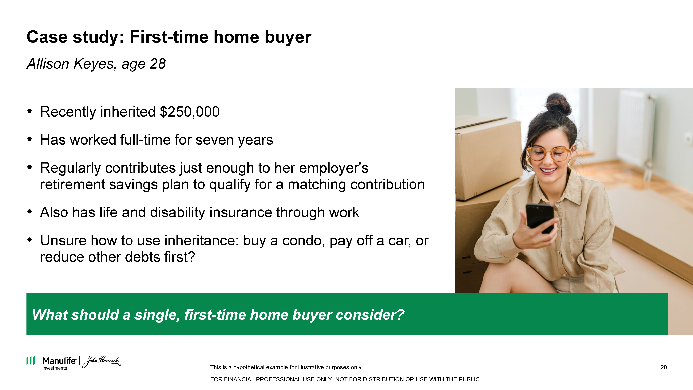 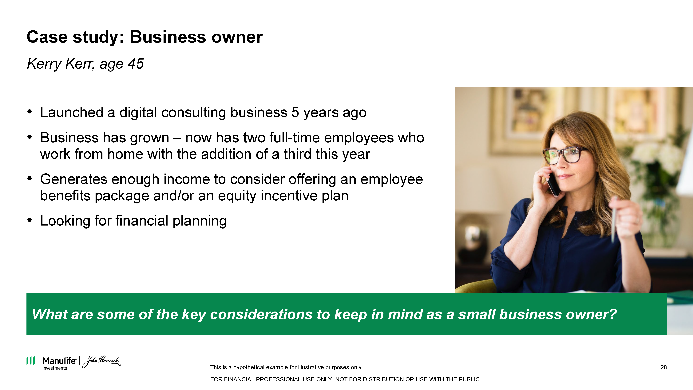 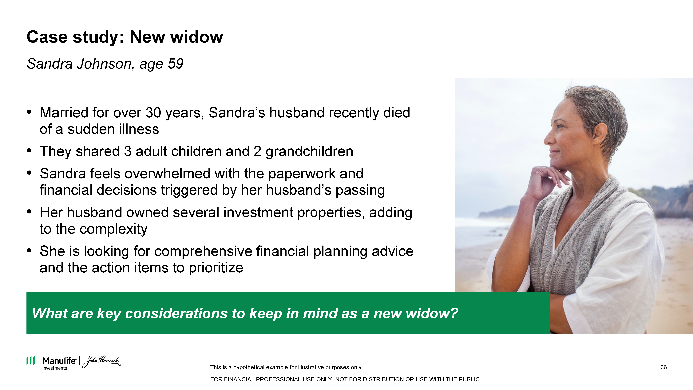 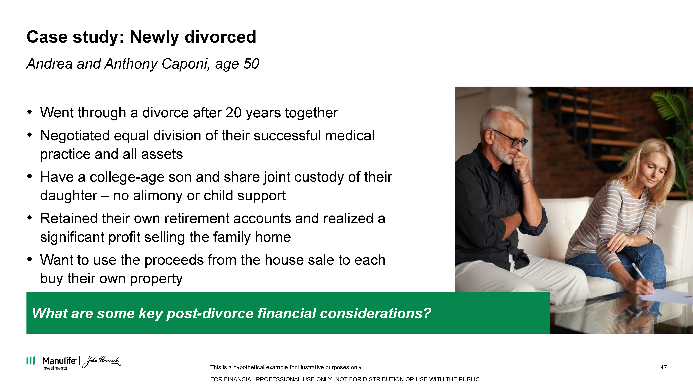 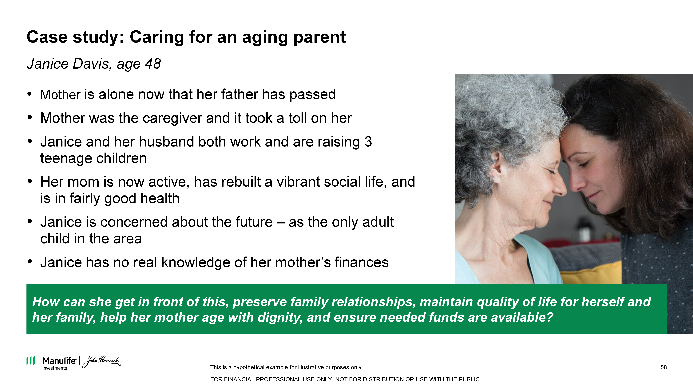 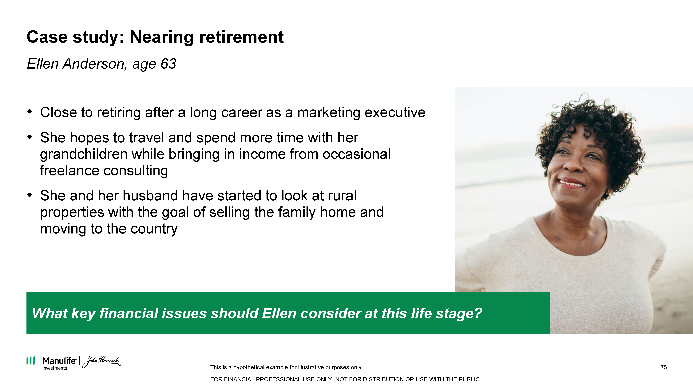 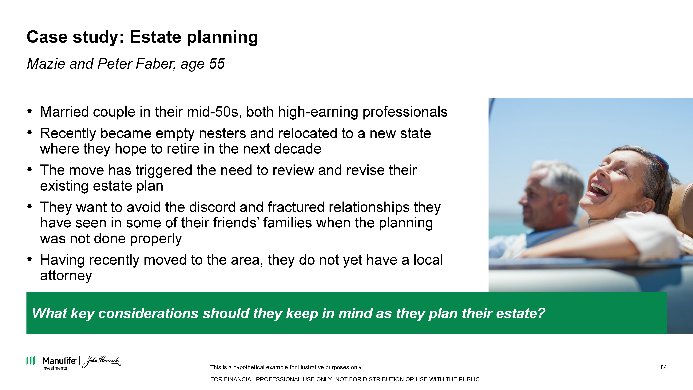 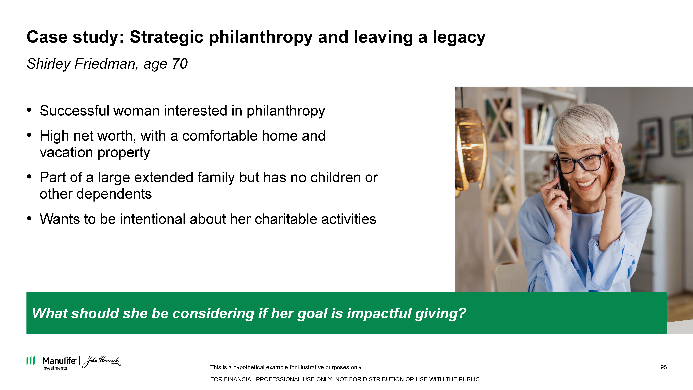 18
These are hypothetical examples for illustrative purposes only.
[Speaker Notes: Today we discussed our caring for aging parents case study. 

However, we have additional case studies available to you on the following topics:

First-time homebuyer
Financial planning for business owners
Financial planning for the newly widowed 
Financial planning for the newly divorced
Nearing retirement
Estate planning
Looking to leave a legacy or strategic philanthropy. 

All of these can be accessed on this webpage.]
Worksheets and checklists
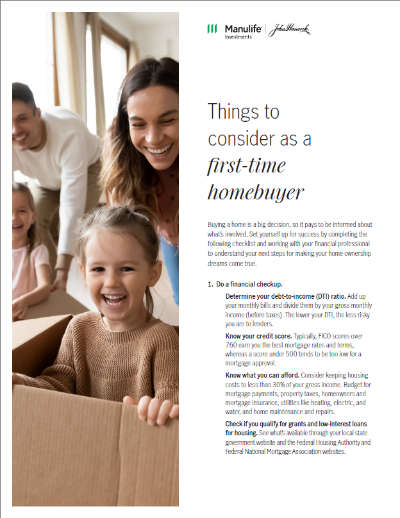 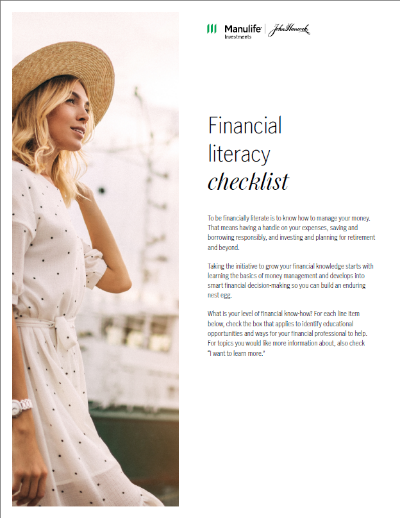 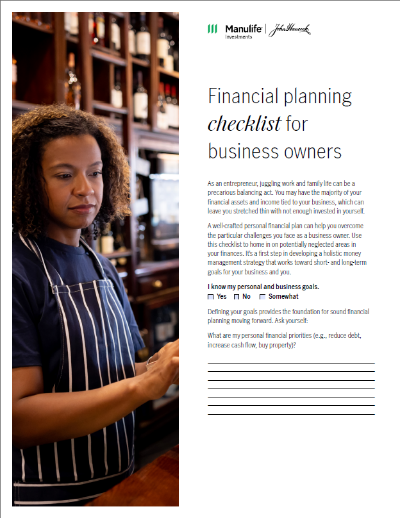 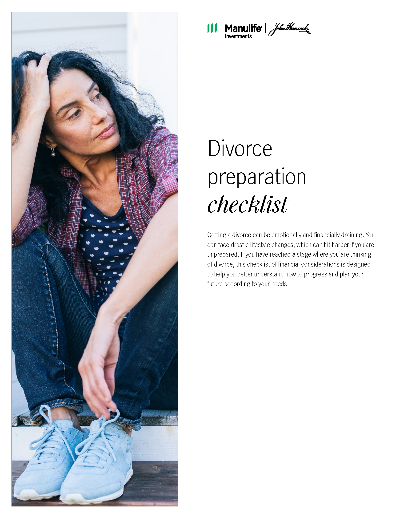 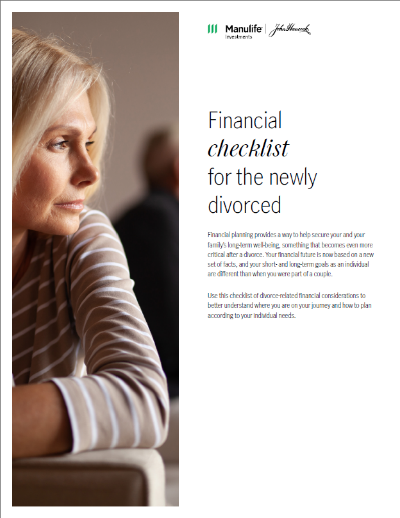 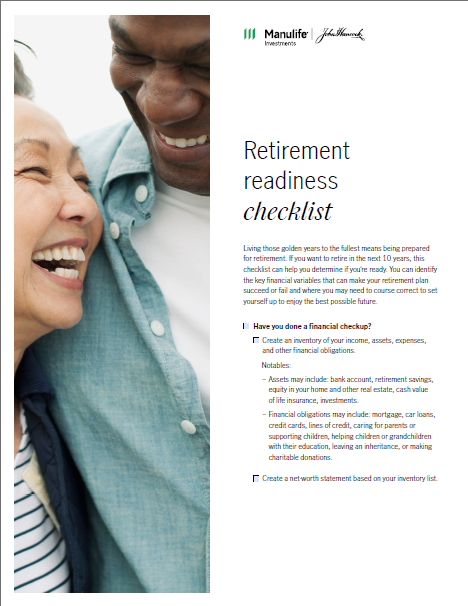 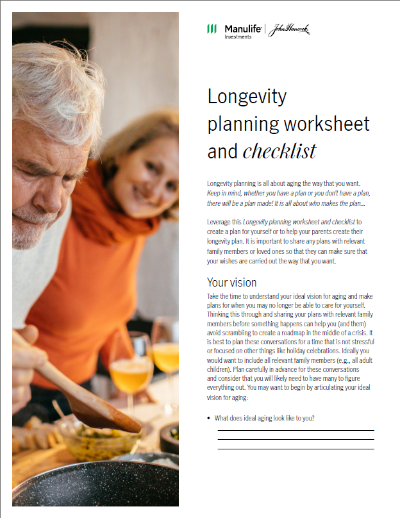 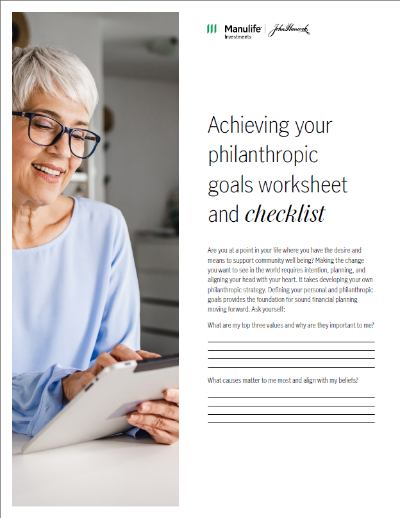 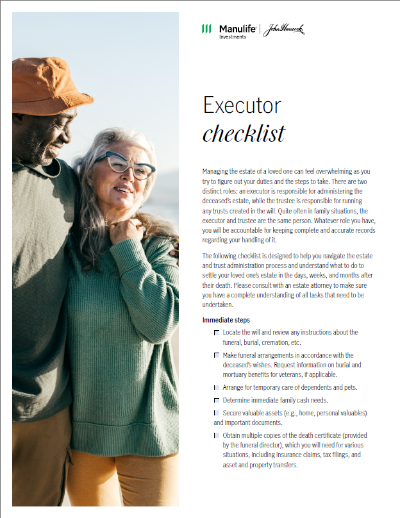 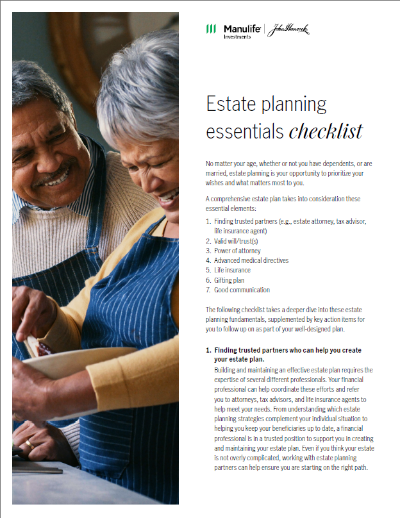 19
[Speaker Notes: We also shared our Longevity planning worksheet and checklist, but we have additional worksheets and checklists specific to the case studies I just mentioned. The beauty of these is that you can use them on your own; or, you can work through them with your financial professional. A Financial Professional can help you understand and analyze your situation and the financial issues that are currently front and center in your life, as well as organize the information you need for a financial plan.

The other worksheets and checklists, also available on this webpage, are:

First-time homebuyer checklist
Financial literacy checklist
Financial planning checklist for business owners
Executor checklist
Preparing for divorce checklist
Financial checklist for the newly divorced
Retirement readiness checklist
Estate planning essentials checklist
Achieving your philanthropic goals worksheet and checklist

I hope you can see that at John Hancock investment Management, we are committed to empowering women and helping you thrive!]
Thank you
20
[Speaker Notes: Thank you.]
More information
This material does not constitute tax, legal, or accounting advice, and neither John Hancock nor any of its agents, employees, or registered representatives are in the business of offering such advice. It was not intended or written for use, and cannot be used, by any taxpayer for the purpose of avoiding any IRS penalty. It was written to support the marketing of the transactions or topics it addresses. Anyone interested in these transactions or topics should seek advice based on his or her particular circumstances from independent professional advisors.For more information, contact Manulife John Hancock Investments at 800-225-6020 or visit jhinvestments.com.
John Hancock Investment Management Distributors LLC, Member FINRA, SIPC, 200 Berkeley Street, Boston, MA 02116, 800-225-6020, jhinvestments.com 
Manulife, Manulife Investments, Stylized M Design, and Manulife Investments & Stylized M Design are trademarks of The Manufacturers Life Insurance Company, and John Hancock and the Stylized John Hancock Design are trademarks of John Hancock Life Insurance Company (U.S.A.). Each are used by it and by its affiliates under license.NOT FDIC INSURED. MAY LOSE VALUE. NO BANK GUARANTEE. NOT INSURED BY ANY GOVERNMENT AGENCY.
		
MF 4331450	WWW-AGE PARENT-CS 03/25
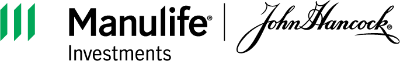 21
22